8.  Zobrazenie hustoty
Schlierenova fotografia sa často používa na zobrazenie variácií hustoty v plynoch. Postavte Schlierenovo zariadenie a určte, ako dobre vie identifikovať rozdiely hustôt.
Natália Ružičková, FMFI UK
O čo ide?
Guľové zrkadlo
Bodový zdroj svetla
2f
kamera
odraz
Prečo 2f?
zdroj
f
f
f
obraz
Zobrazovacia rovnica:
O čo ide?
Guľové zrkadlo
Bodový zdroj svetla
2f
kamera
odraz
žiletka
Čo vidíme:
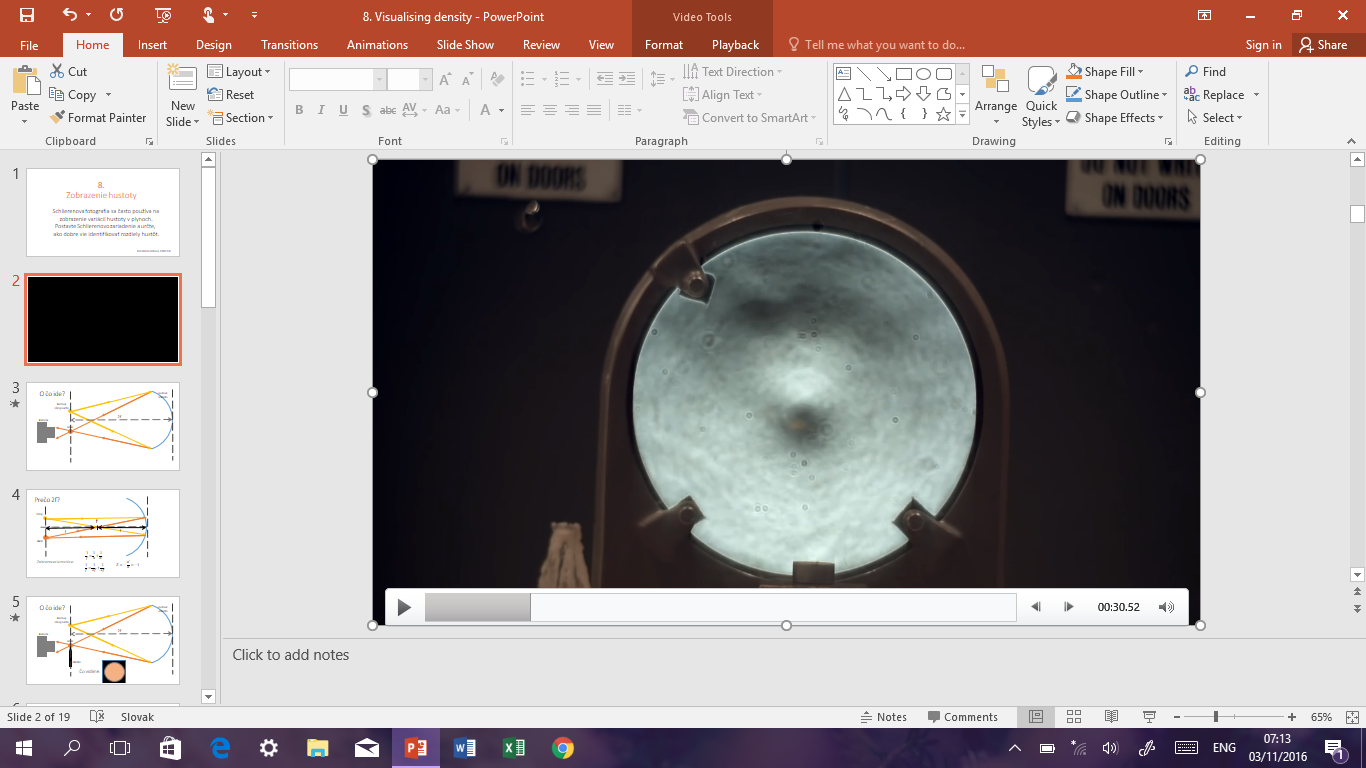 Lom svetla vo vzduchu
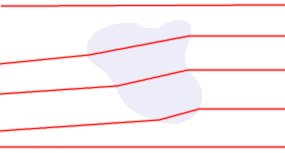 Zmeny teploty
Zmeny hustoty vzduchu
Zmeny indexu lomu 
(koľkokrát pomalšie ide svetlo v danom prostredí)
Zmeny optickej dráhy (Snellov zákon lomu)
Guľové zrkadlo
O čo ide?
Bodový zdroj svetla
2f
kamera
odraz
žiletka
Čo vidíme:
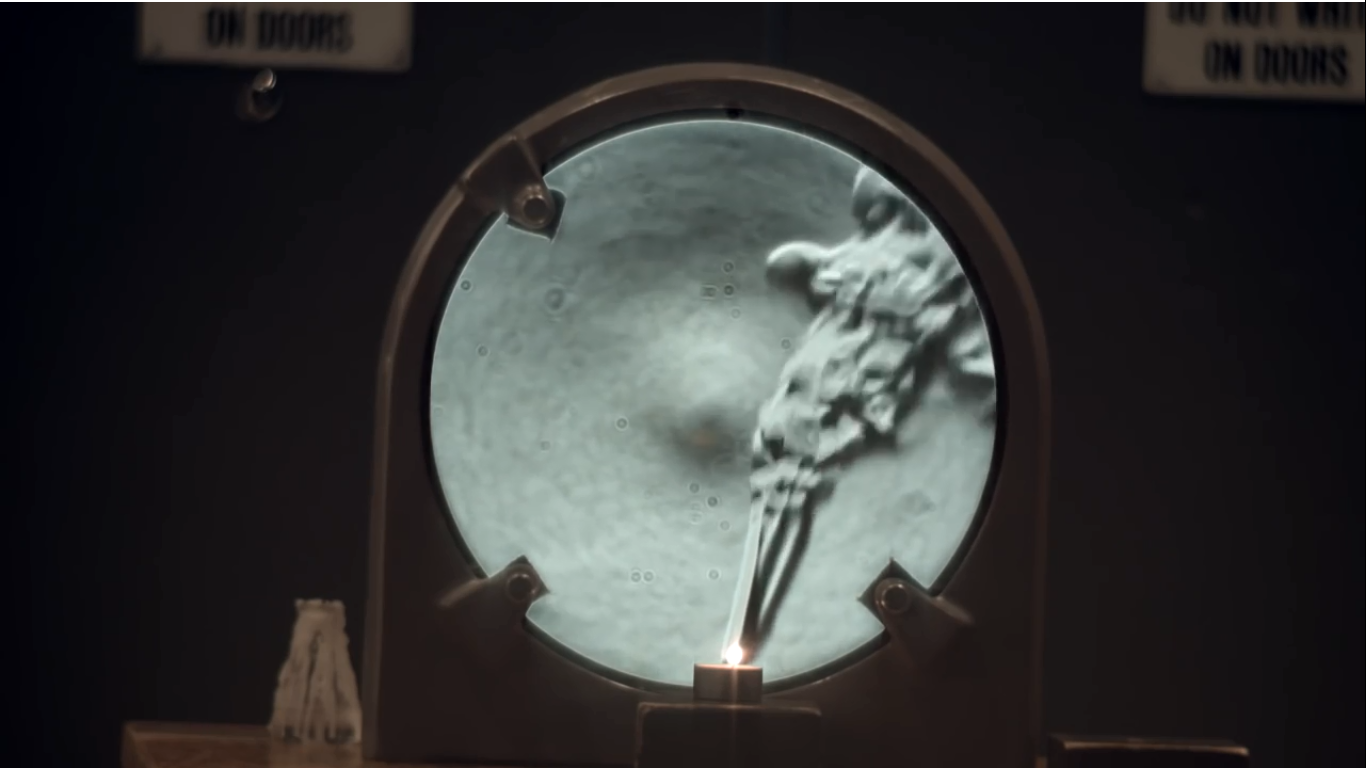 …rôzne hustoty sa zobrazia ako rôzne odtiene sivej
Iné možnosti set-upov
Guľové zrkadlo
Bodový zdroj svetla
2f
foťák
odraz
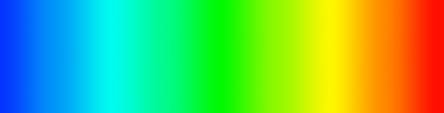 farebný filter
…rôzne hustoty sa zobrazia ako rôzne farby
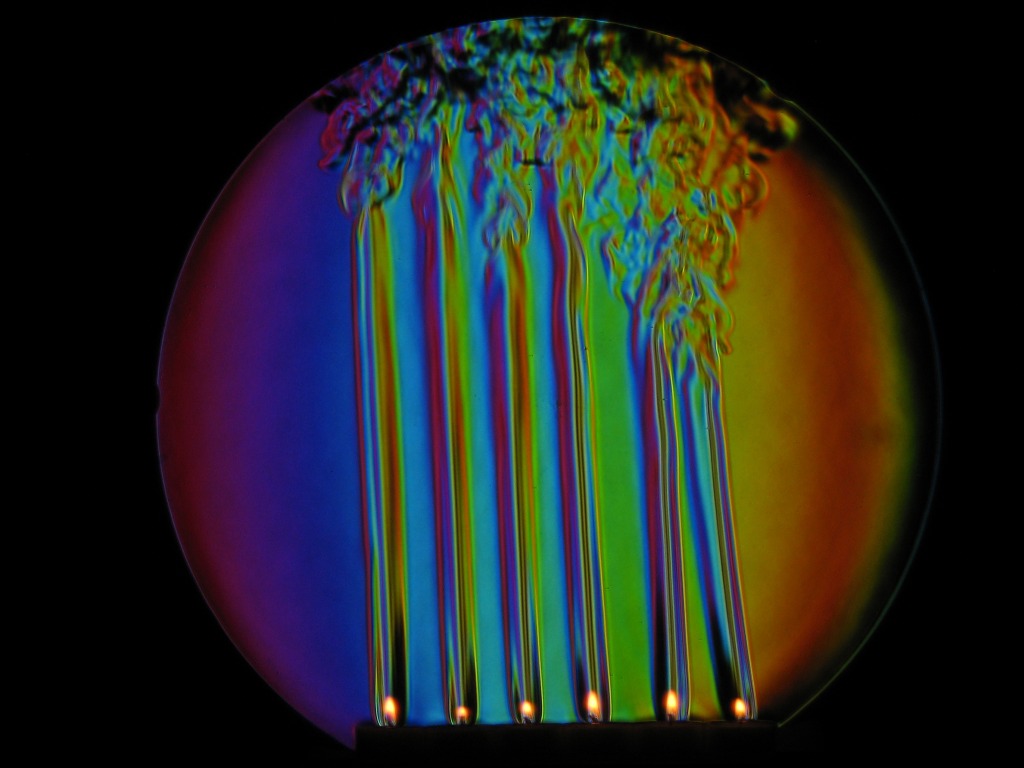 Aparatúra
Kvalitné guľové (alebo parabolické) zrkadlo s ohniskovou vzdialenosťou rádovo metre 

Čo “najbodovejší” zdroj svetla, žiarivý

Objekt s ostrou hranou: žiletka/nôž alebo farebný filter

Vysokorýchlostný fotoaparát/kamera (ideálne aspoň ako 120fps)
Tipy
Zaostrovať na odraz predmetu, nie na predmet samotný

kozmetické zrkadlá často nie sú dostatočne kvalitné, presné zaostrenie je kľúčové!

Schlieren image s farebným filtrom presnejší (jemnejšie rozoznávanie rozdielov hustoty)

Dodržiavanie vzdialeností, jemná kalibrácia
Iné možnosti set-upov
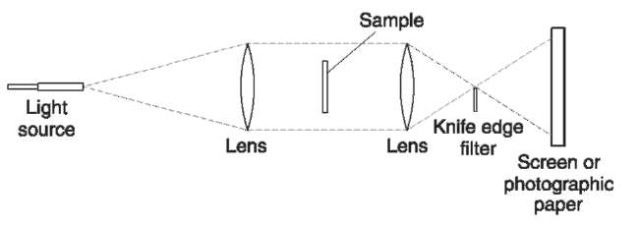 Iné možnosti set-upov
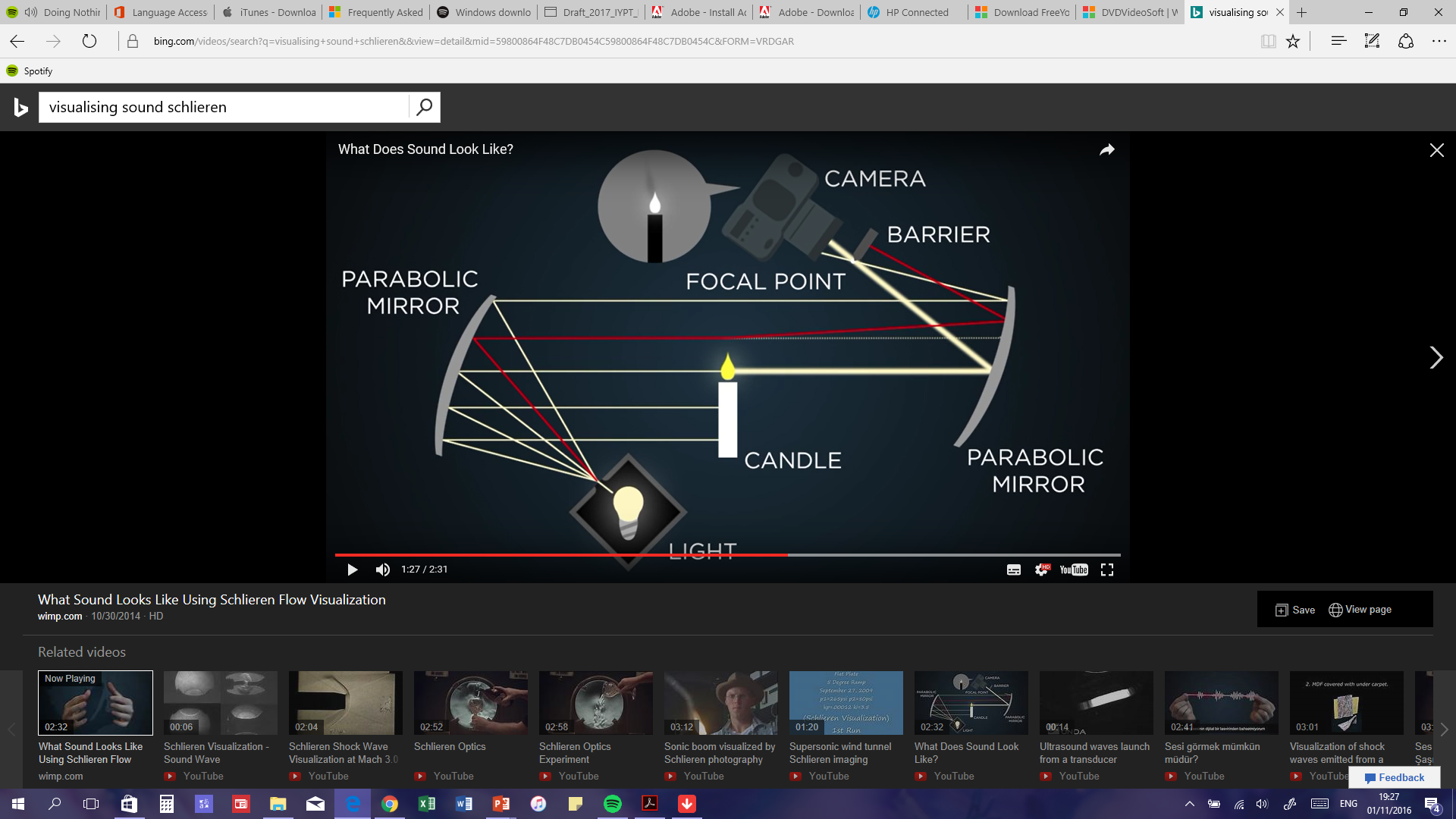 … určte, ako dobre vie identifikovať rozdiely hustôt
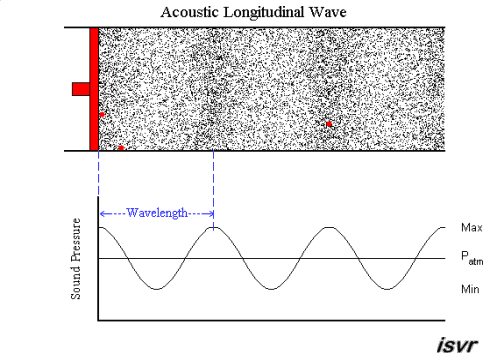 merateľné zmeny hustoy = zvuk
zvuk = tlakovo-hustotná vlna





zmeraním zmien tlaku pri púšťaní zvuku a sledovaním pomocou Schlieren imaging vieme zistiť, aké zmeny hustoty vidíme
Adiabatický process
(teplo sa nestíha vymieňať)
Zmeny hustoty (dρ) a tlaku (dP) pri šírení vlnenia sú oveľa menšie ako hodnota tlaku (P) a hustoty (ρ)
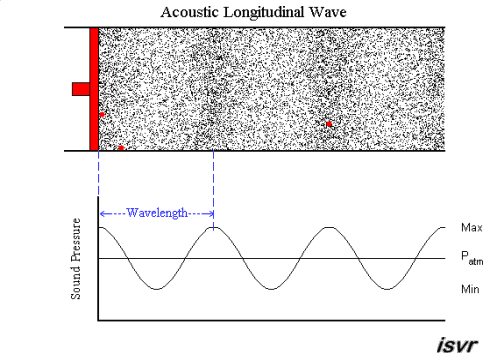 [Speaker Notes: Keď si ale uvedomíme, že dmeny hustoty a tlaku sú malinké, môžeme zjednodušiť vzťah medzi zmenou tlaku a zmenou hustoty]
Tipy
Meraním zmien tlaku vieme odhadnúť zmeny hustoty  informácia o citlivosti vašej aparatúry
Rýchlosť zvuku: 330m/s ... dostatočne veľa fps pre pekné video
Meranie tlaku v čase – CoachLab tlakový senzor
Produkovanie jednej frekvencie – audacity (sinusovka) – pekný priebeh tlaku
Veľa šťastia!
Zdroje
KIT Ilyu Martchenka	http://kit.ilyam.org/Draft_2017_IYPT_Reference_kit.pdf

A všeličo z neho, napr.
http://www.ian.org/Schlieren/HowTo.html
http://amasci.com/amateur/seesnd.html
http://www.instructables.com/id/DIY-Schlieren-Flow-Visualization/
https://www.bing.com/videos/search?q=visualising+sound+schlieren&&view=detail&mid=59800864F48C7DB0454C59800864F48C7DB0454C&FORM=VRDGAR

Obrázky:
http://www.ian.org/Schlieren/SixCandles-Calm.jpg
http://lh5.ggpht.com/_1wtadqGaaPs/TFG4TWtWG9I/AAAAAAAAMgc/2DF7LCm24PQ/tmp1A24_thumb_thumb.jpg?imgmax=800
http://nptel.ac.in/courses/112103021/module7/images/ch14_slide_2_clip_image016.jpg
https://www.youtube.com/watch?v=px3oVGXr4mo